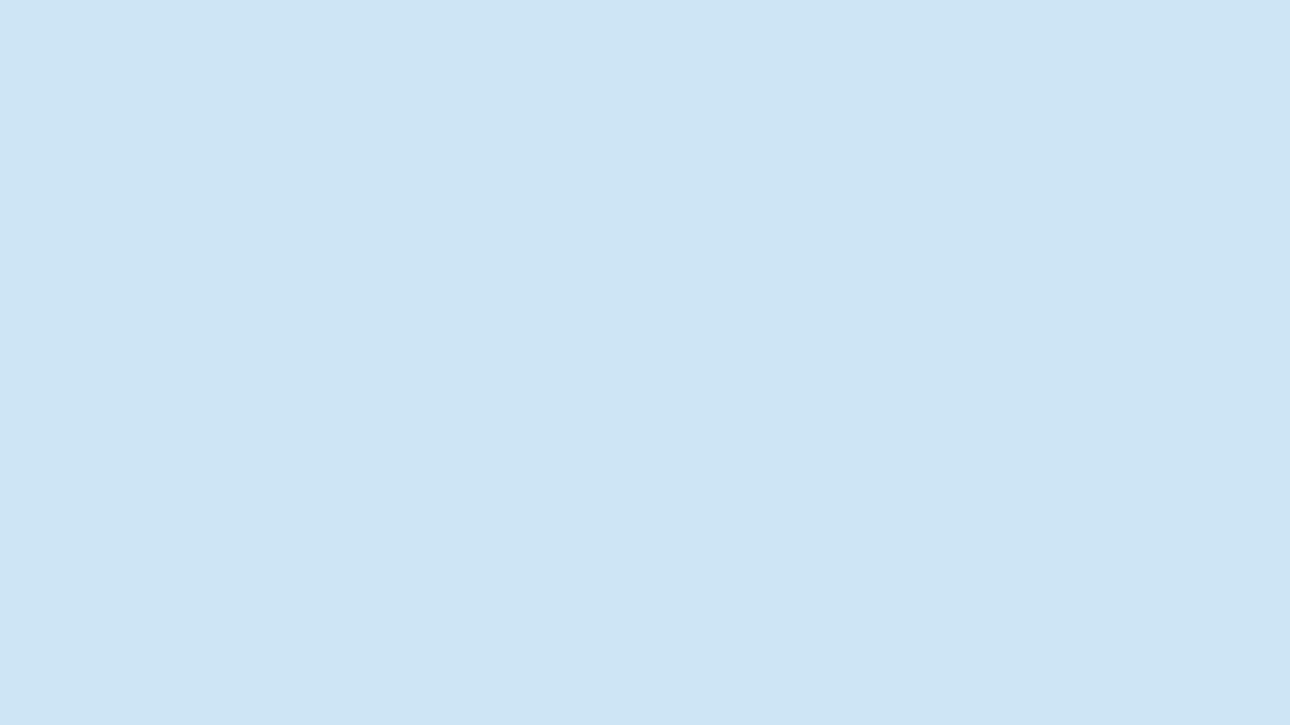 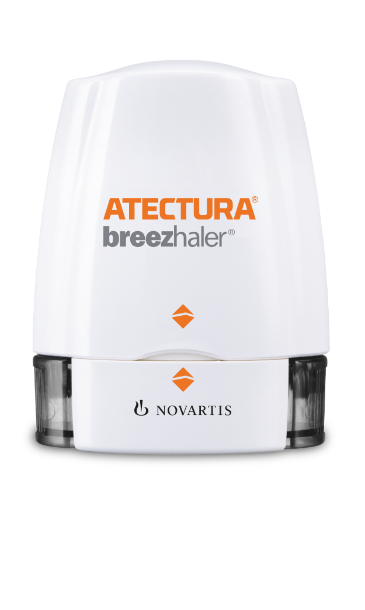 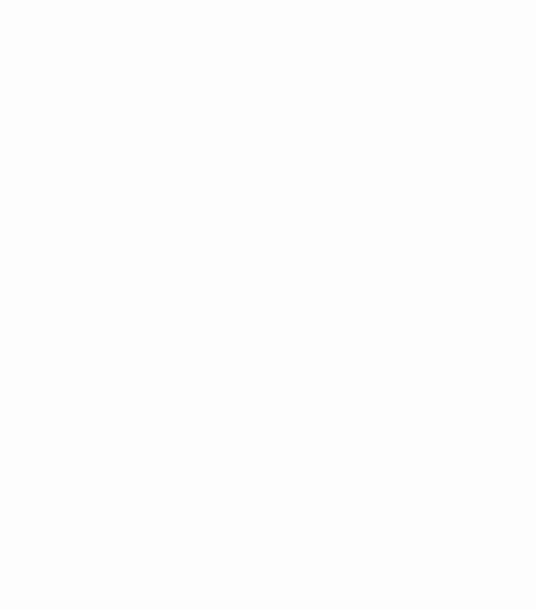 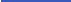 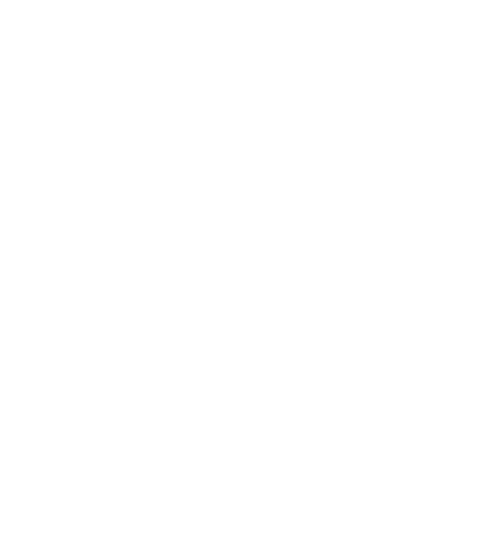 茚达特罗莫米松吸入粉雾剂(Ⅲ)
（恩明润®/Atectura®）
生产商：Novartis Pharma Stein AG
推广服务商：北京远大九和药业有限公司
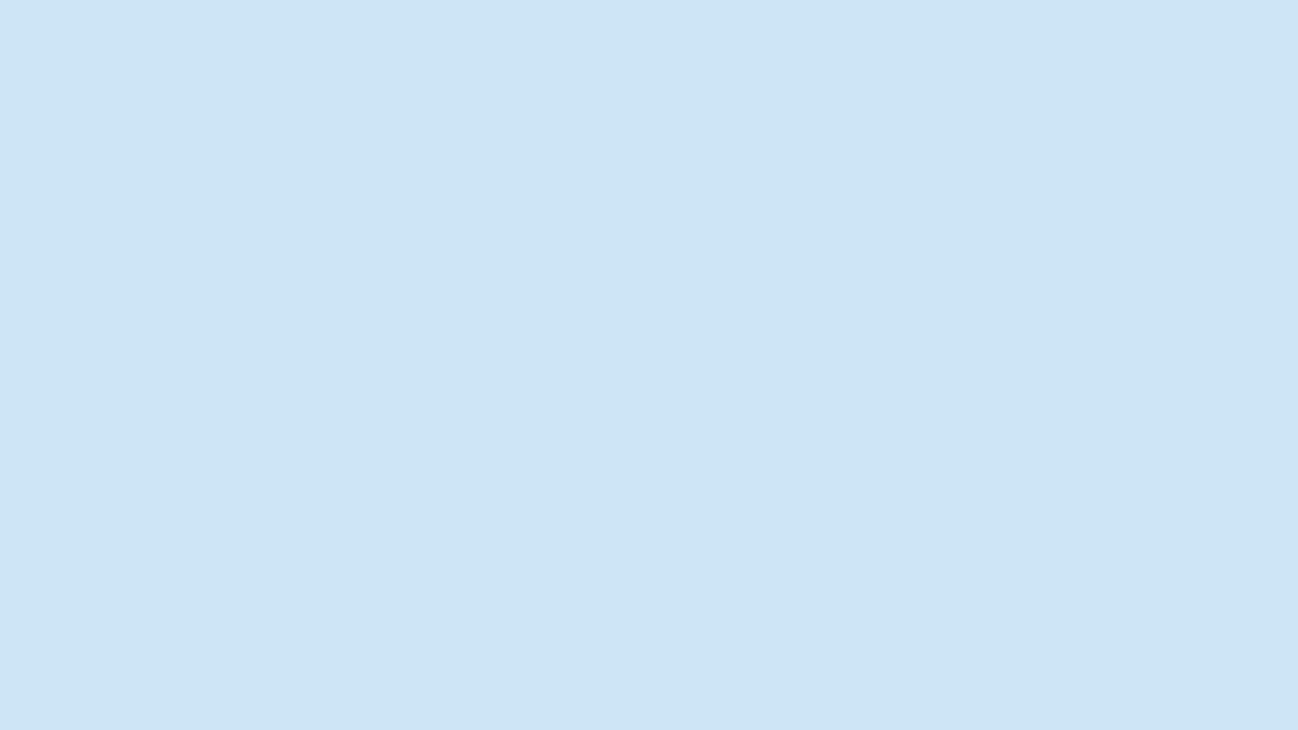 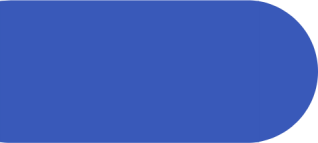 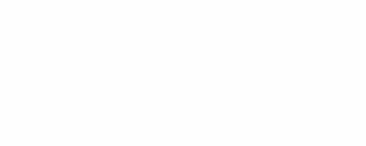 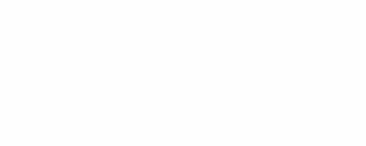 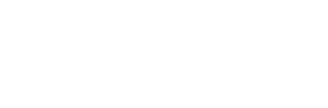 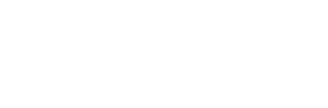 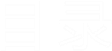 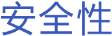 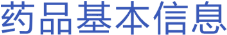 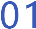 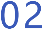 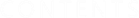 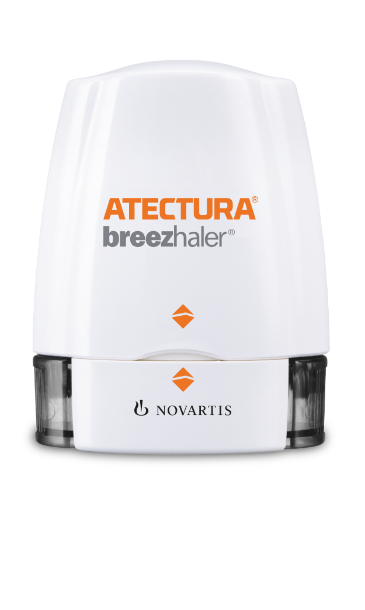 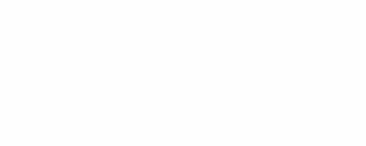 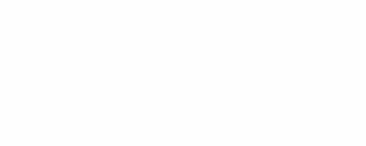 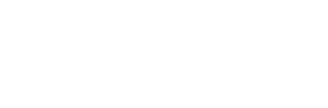 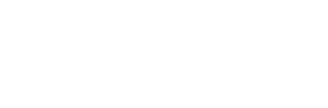 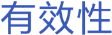 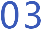 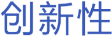 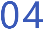 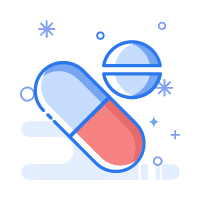 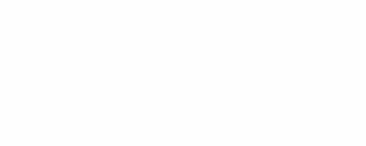 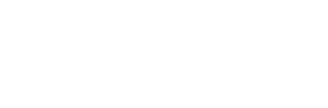 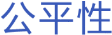 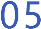 通用名：茚达特罗莫米松吸入粉雾剂（Ⅲ）
注册规格：每粒含醋酸茚达特罗150µg 和糠酸莫米松320µg
适应症：本品适用于成人和12岁及以上青少年哮喘的维持治疗。
包括：使用吸入性糖皮质激素未能充分控制的患者；或使用长效β2受体激动剂和低剂量吸入性糖皮质激素未能充分控制的患者（本品150/160μg和150/320μg）。
用法用量：本品用于成人和12岁及以上青少年患者。推荐剂量为每日一次，每次吸入一粒，150/160μg、150/320μg胶囊的药物。应根据患者疾病的严重程度给予含有适当剂量糠酸莫米松的规格，并应由医疗保健专业人员定期重新评估。本品最大推荐剂量为150/320μg，每日一次。目前大陆地区通用名药品上市情况：2021年6月
全球首个上市国家/地区及上市时间：欧洲，2020年5月
是否为OTC药品：否
参照药品建议：沙美特罗替卡松吸入粉雾剂（50ug/500ug）
参照药品选择理由：沙美特罗替卡松是我国乃至全球广泛使用、疗效确切、安全性较高的ICS/LABA二联复方吸入制剂，是本品Ⅲ期临床研究对照药物，50ug/500ug为当前主规格。
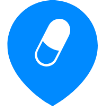 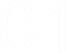 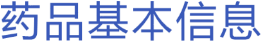 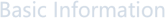 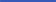 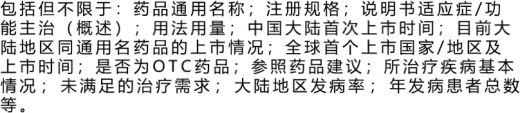 【参考资料】
[1] 茚达特罗莫米松吸入粉雾剂说明书[2] 茚达特罗莫米松吸入粉雾剂（JXHS2000067-69) 申请上市技术审评报告
兼具速效、长效、量效组合药物组合，搭载便捷的吸入装置，患者能准确操作，足量、规律进行维持治疗。
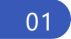 药品基本信息
疾病基本情况
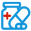 哮喘是一种慢性气道炎症性疾病，在全球范围和中国，其发病率、致死率、致残所致的健康寿命损失均呈上升趋势，给家庭和社会带来沉重负担。
在中国，哮喘患病人群基数大，约有4570万成人哮喘患者，20岁以上患者发病率4.20%，逾70%未确诊，更有95%未规范治疗，确诊率及规范治疗率均处于较低水平。
对于1-2级患者，含ICS在内的二联标准疗法可改善患者急性发作风险， ICS/LABA 系3-5级哮喘患者的首选控制药物。
尽管当前有丰富的药物治疗选择，但我国哮喘控制率仍然处于较低水平。哮喘吸入装置不当使用和吸入性糖皮质维持治疗依从性不佳是哮喘患者疾病管理所面临的主要挑战。
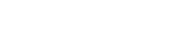 未被满足需求
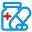 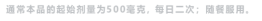 【参考资料】
[1] Huang K ,  et al [J] The Lancet, 2019, 394(10196).[2]  Levy ML et al.[J] Prim Care Respir J. 2013;22(4):406-411.
[3] Price D, et al. [J] Respir Med. 2013;107(1):37-46.
安全性特征总结：
茚达特罗莫米松吸入粉雾剂关键性Ⅲ期临床研究中52周内最常见的不良反应为头痛（5.8%）。
其他常见不良反应为超敏反应、口咽疼痛、发音困难、骨骼肌肉疼痛。其他偶见不良反应包括念珠菌病、血管神经性水肿、高血糖症、心动过速、皮疹、瘙痒症及肌痉挛等。本品试验组与其他对照组间安全性数据具有一致性，无额外安全性风险提示。
安全性数据相较参照药物：对比参照药物，肺炎的发生率更低，其他此类药物主要关注的常见不良反应如口腔念珠菌病、口干、声音嘶哑、发音困难等发生率一致。
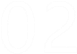 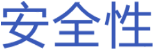 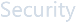 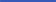 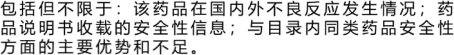 【参考资料】
[1] 茚达特罗莫米松吸入粉雾剂说明书[2] 沙美特罗替卡松吸入粉雾剂说明书
[3] Scosyrev E ,  et al [J] Respiratory Medicine, 2021, 180(10):106311.
关键Ⅲ期临床研究：PALLADIUM研究
纳入2216例12岁以上曾使用中高剂量ICS或低剂量ICS/LABA哮喘未控制患者。
随机分为中高剂量莫米松茚达特罗、中高剂量莫米松单药及高剂量沙美特罗替卡松组治疗52周。
高剂量茚达特罗莫米松组，谷值FEV1（提高48ml）、昼夜PEF均值（提高13.8L/min及9.1L/min）、无急救药物天数百分比（提高4.3），较高剂量沙美特罗替卡松治疗组呈现显著改善。52周急性发作年发生率显著降低，与高剂量沙美特罗替卡松组相当。
关键Ⅲ期临床研究PALLADIUM和IRIDIUM 事后分析研究
PALLADIUM和IRIDIUM事后分析纳入1054例高剂量莫米松茚达特罗和1056例高剂量沙美特罗替卡松组患者有效性数据。
高剂量茚达特罗莫米松组重度急性发作发生率（降低26%），谷值FEV1（提高51ml），52周昼夜PEF均值（提高14.5L/min及11L/min），26周ACQ-7评分（降低0.091），患者报告无急救药物天数百分比（提高3.2），均较高剂量沙美特罗替卡松治疗组呈现显著改善。
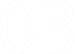 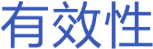 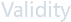 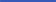 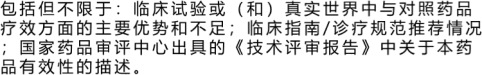 【参考资料】
[1] Zs A , et al. [J]  Lancet Respir Med. 2020 Oct;8(10):987-999
[2] Chapman, et al. [J] BMJ open respiratory research, 2021,8(1), e000819.
全球权威指南推荐：
GINA2022推荐：推荐 ICS（吸入性糖皮质激素）+LABA （长效β2受体激动剂）联合作为3-5级哮喘患者的首选控制药物。
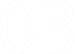 中国权威指南推荐：
《支气管哮喘防治指南》2020版推荐ICS（吸入性糖皮质激素）+LABA（长效β2受体激动剂） 具有协同的抗炎和平喘作用，可获得相当于或优于加倍剂量ICS 的疗效，并可改善患者的依从性、减少大剂量ICS的不良反应，尤其适合于中至重度慢性持续哮喘患者的长期治疗（证据等级A）。
《中国支气管哮喘基层诊疗指南》2018版推荐ICS（吸入性糖皮质激素）+LABA（长效β2受体激动剂）可改善患者依从性、减少大剂量ICS不良反应，尤其适用于中重度慢性持续哮喘患者长期治疗，低/中/高剂量ICS/LABA作为3-5级患者首选控制药物。
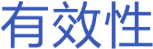 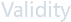 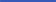 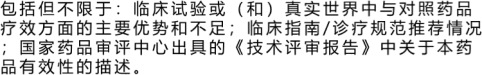 【参考资料】
[1] Global Initiative for Asthma (GINA2022).
[2] 支气管哮喘防治指南（2020版）
[3]支气管哮喘基层诊疗指南（2018版）
1、创新程度
糠酸莫米松MF C-17位取代基为亲脂性固醇D环，α糠酸盐酯结构决定其具有强大的受体亲和力，较高的气道沉积率和更长的结合时间，使其较布地奈德和丙酸氟替卡松等药物具有更强的抗炎效力。
茚达特罗IND系高选择性β2受体激动剂，5分钟起效，24小时长效舒张支气管。
IND/MF 通过调节细胞因子、神经激肽、乙酰胆碱及细胞内cAMP水平，协同改善中小气高反应状态。

2、应用创新
单一装置一日一次（任何时段）给药，最大程度降低剂量缺失风险，改善患者依从性。
比斯海乐装置操作简易，轻巧抗摔，配备单剂量透明胶囊，为患者提供三重（听见-尝到-看见）给药确认。
装置气流阻力较低（0.07cmH2O½/L/min），吸气流速在 30-90 L/min 药物在肺部递送具有高度均一性，不同程度哮喘患者均能有效吸入，尤其高龄患者接受度高。
相比较已上市其他装置，装置相关性错误率（比斯海乐15%，易纳器29%，都保32%）及关键性错误率（比斯海乐15%，易纳器21%，都保32%）更低。
045
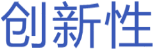 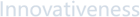 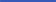 【参考资料】
[1] Rb A ,  et al [J] Pulmonary pharmacology & therapeutics, 70:102068..
[2] Molimard M , et al [J] European Respiratory Journal, 2016.
[3] Molimard M , et al. [J]  Clinical Drug Investigation, 2021, 41(5):415-42
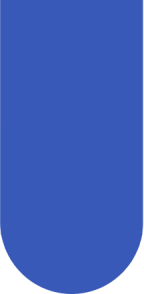 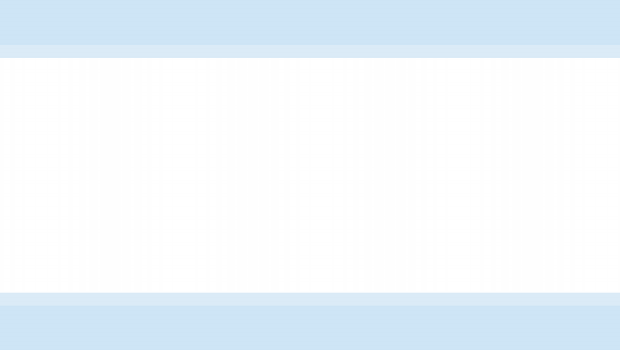 1、所治疗疾病对公共健康的影响
我国20岁及以上人群哮喘患病率为4.2%，患者总数达4570万，诊断率、治疗率较低，疾病负担巨大。
早期干预、长期科学用药、规范化治疗可改变疾病发展进程。
本品为一日一次快速起效ICS+LABA二联复方制剂，显著改善患者肺功能状态并降低急性发作风险，助力实现哮喘中长期管理目标，对健康中国2030战略实施具有重要意义。

2、符合“保基本”原则
我国成人哮喘人群中肺功能气流受限比例达26.2%，远高于发达国家16.2%~18.8%的水平，人群疾病控制水平亟待提升。
本产品作为国内外权威指南推荐使用首选控制类药物，与参照药品对比，本产品成本略高，但QALY更高，增量成本效果ICER值约为0.6倍人均GDP，具有经济性。
本产品纳入医保目录后将为患者提供更有性价比的治疗方案，且会节约医保基金支出，有效提升药物可及性及可负担性，为患者带来最大治疗获益，符合保基本定位。

3、弥补目录短板描述
目录内尚无一日一次ICS/LABA二联复方制剂，本品5分钟快速起效，维持作用时间长达24小时，一日一次使用将极大提高患者依从性，降低用药负担。
比斯海乐装置较目录其他装置操作简易，装置相关性错误率更低（比斯海乐15%，易纳器29%，都保32%）及关键性错误率更低（比斯海乐15%，易纳器21%，都保32%）。
配备单剂量透明胶囊，为患者提供三重（“听见-尝到-看见”）给药确认，气流阻力低，大多数患者尤其高龄患者接受度高。

4、临床管理难度
哮喘临床诊疗路径清晰，说明书适应症界定明确，方便判断，同时国内外权威指南共识为临床治疗提供依据，几乎不存在临床滥用及超说明书使用情况。医保经办审核有明确的医学判定标准作为依据。
05
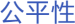 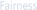